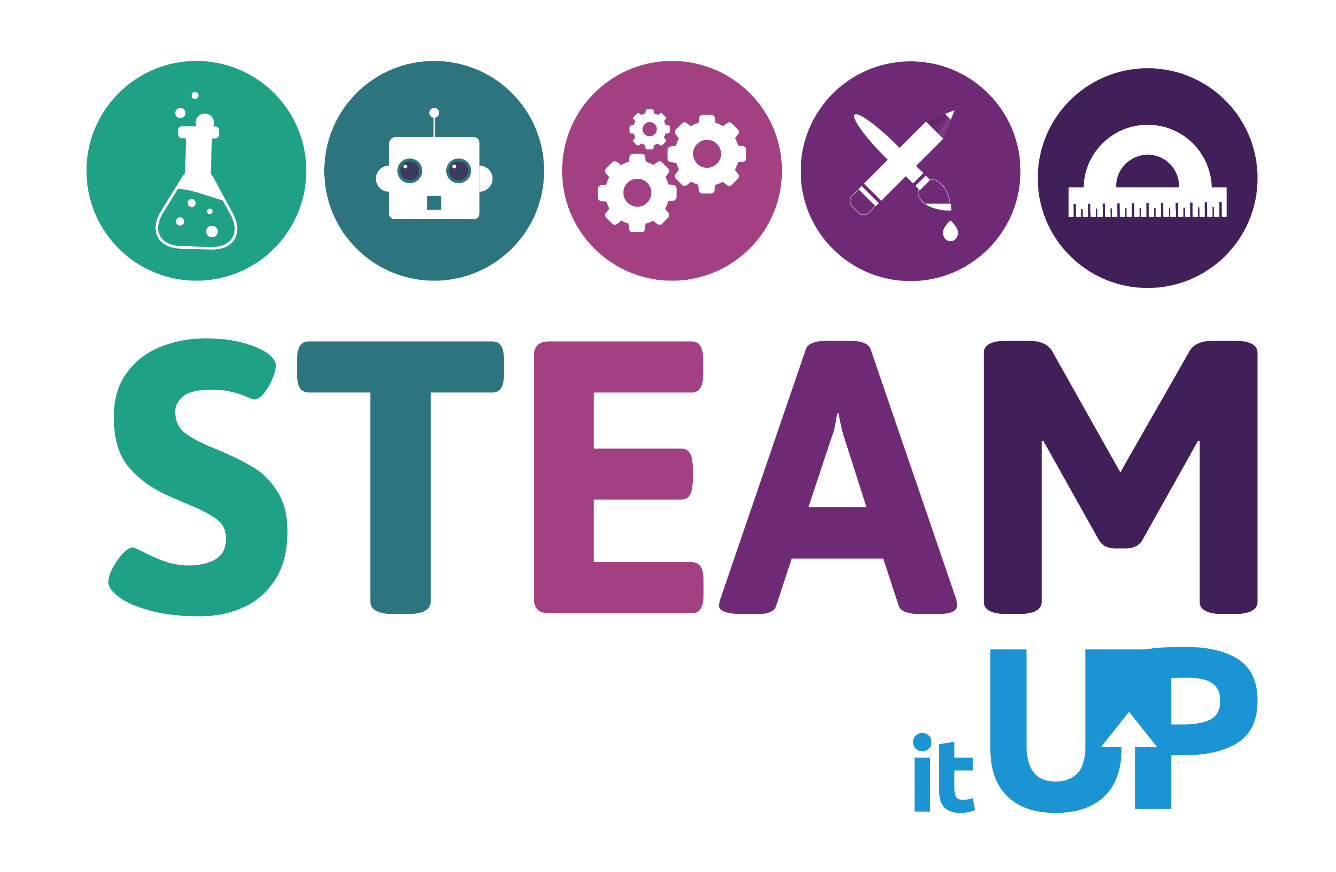 How can masks prevent the transmission of germs through the air?
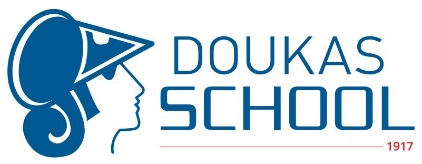 week
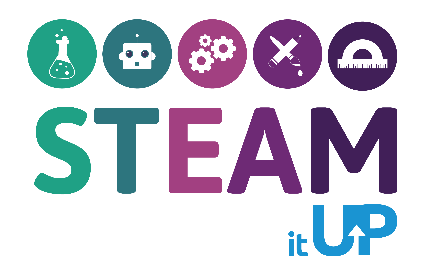 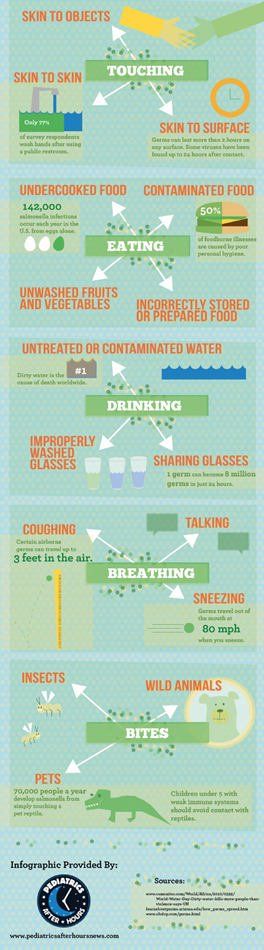 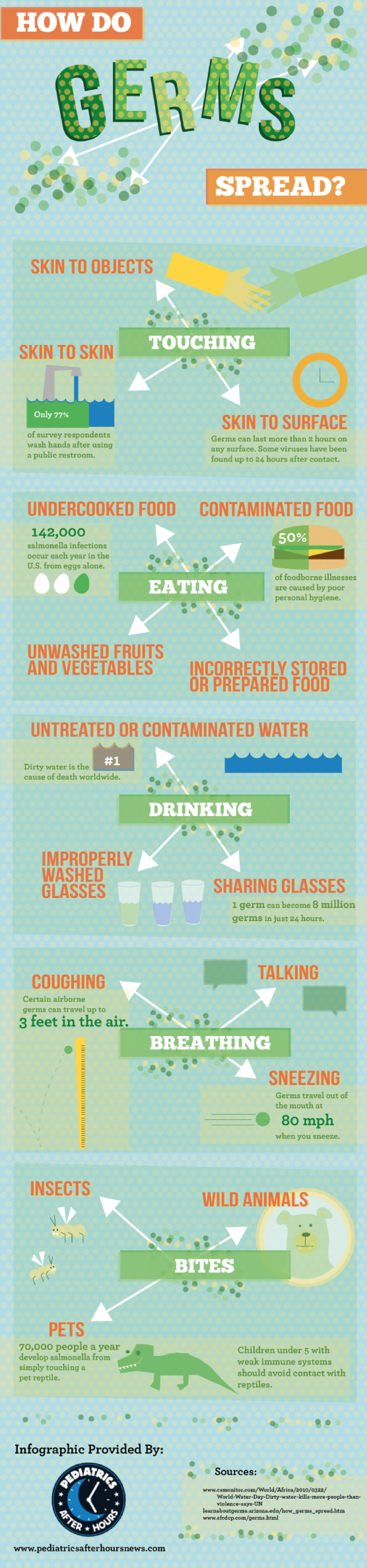 How are germs spread?
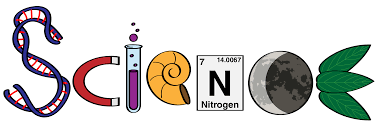 How can we stop germs from spreading?
Educate people how to protect themselves and others.
Design devices and other things that stop germs from spreading.
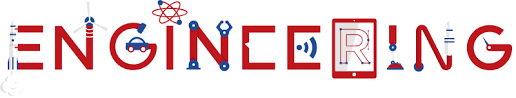 [Speaker Notes: Engineering
Find a problem
design a solution
Optimize the solution
Engineering is solving problems using different tools. (STM)]
What do we need in order to make this happen?
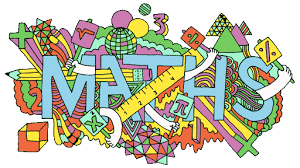 Find the materials we need and calculate the quantities of each material.
[Speaker Notes: Engineering
Find a problem
design a solution
Optimize the solution
Engineering is solving problems using different tools. (STM)]
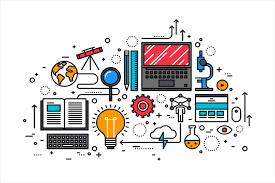 Technology
Create and test what we created
[Speaker Notes: The simplest form of technology is the development and use of basic tools.]
How can we stop germs from spreading?
The SARS-Cov-2 virus
Causes the disease COVID-19.
COVID-19  is caused by a  type of coronavirus.
There are many types of coronaviruses, including the virus that causes the common cold.
Source
Reproduction number
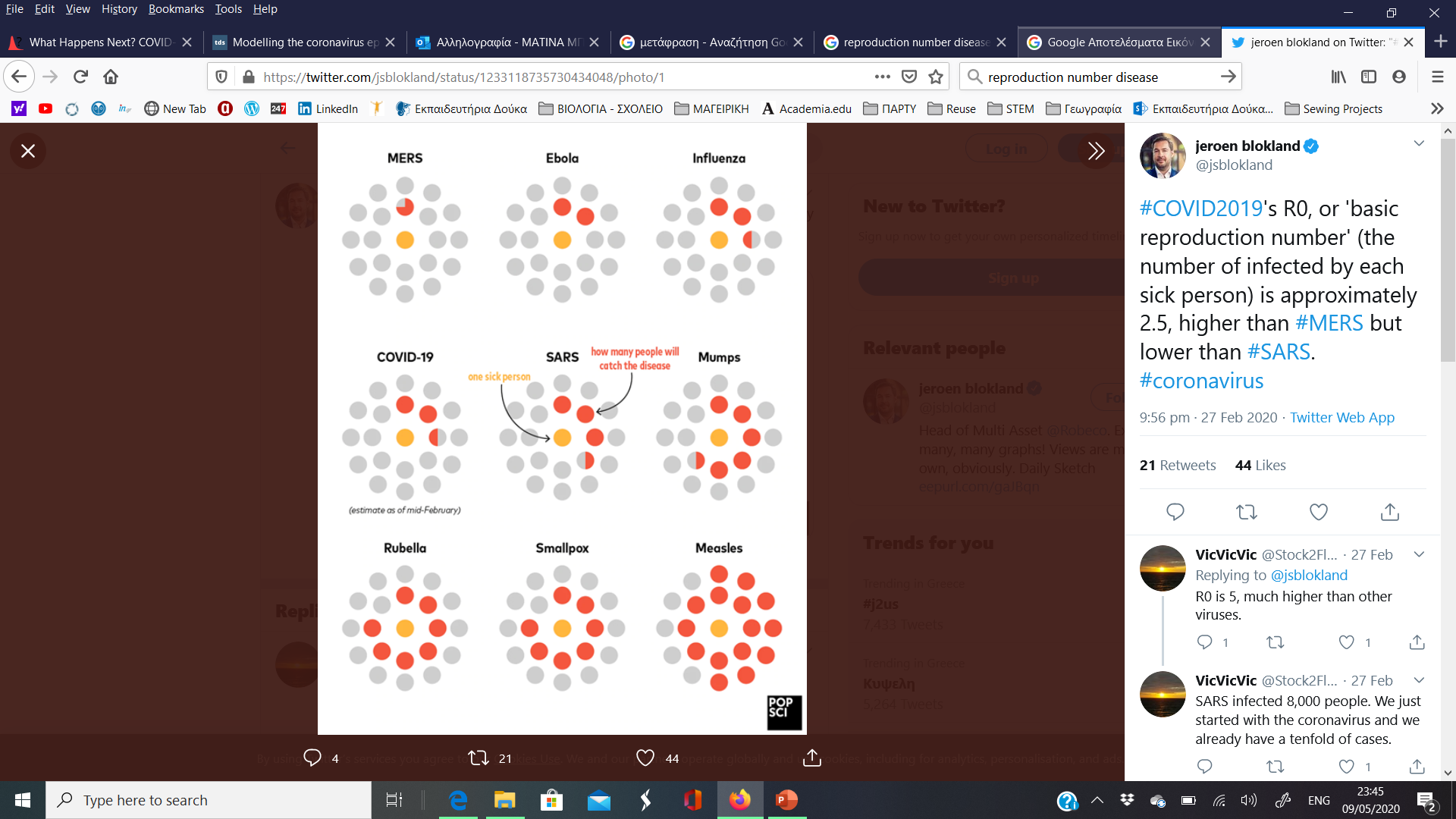 R: How many people are infected from an ill individual before he recovers or dies.
Just how contagious is COVID-19?
This chart puts it in perspective
How fast COVID-19 spreads?
What do we use in order to stop COVID-19 from spreading?
Soap
Alcohol based solutions
Bleach
Face masks
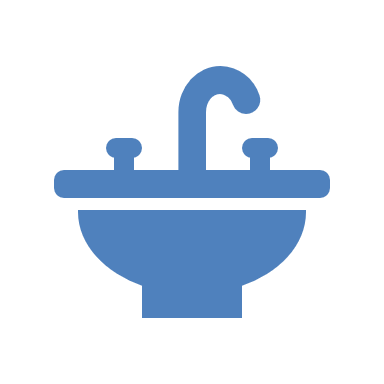 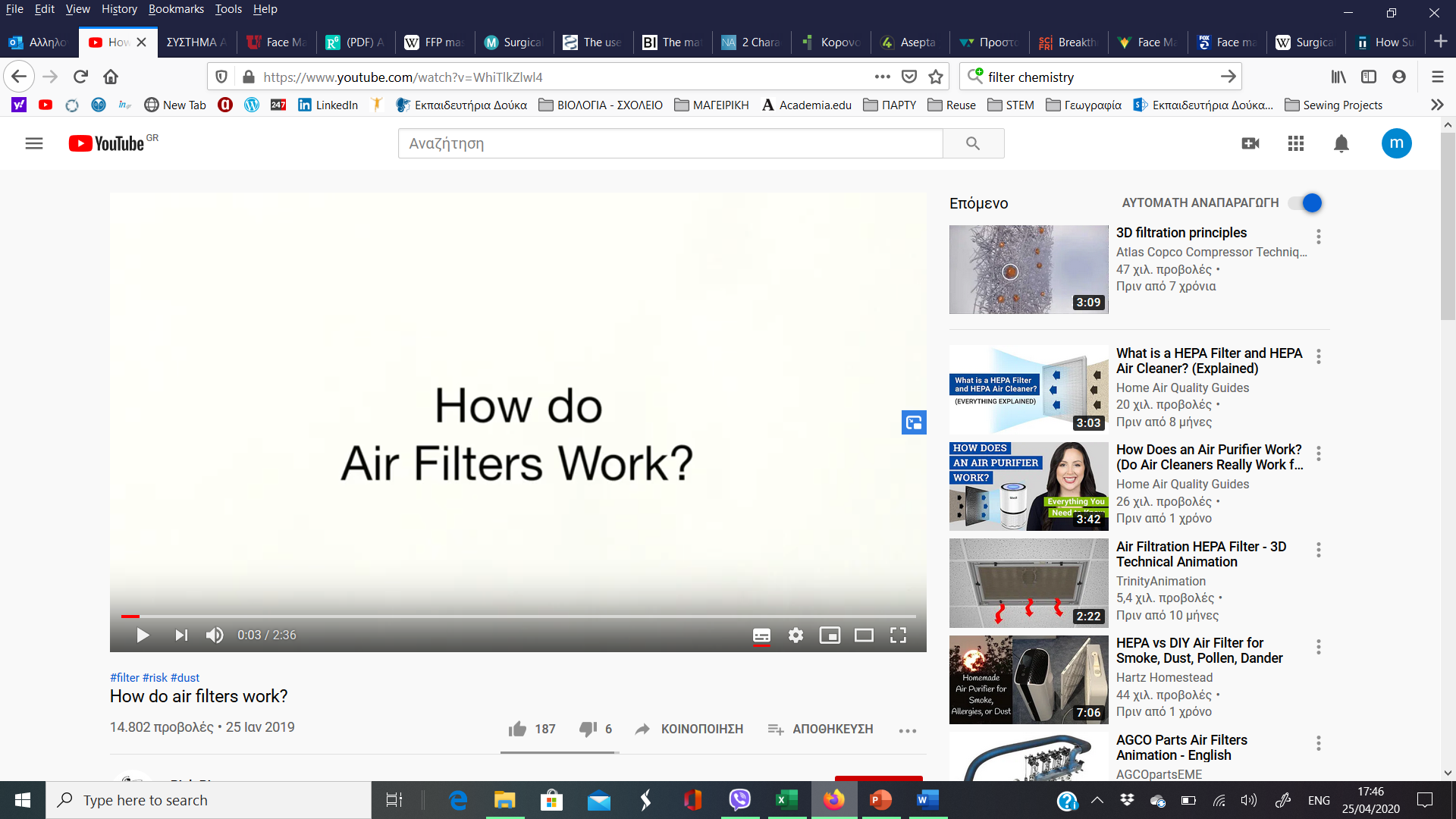 How can we stop COVID-19 from spreading?
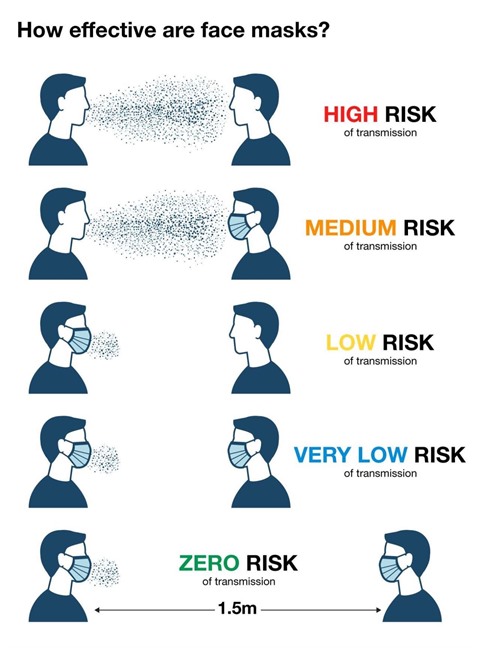 How effective areface masks?
https://www.gannawarra.vic.gov.au/News-Media/Wear-a-mask-and-help-stop-the-spread-of-COVID-19
What is the technology behind the face masks?
Surgical masks are today manufactured using non-woven fabrics made from plastics like polypropylene to filter and protect. 
They are available in many different styles and grades depending on the level of protection the user requires.
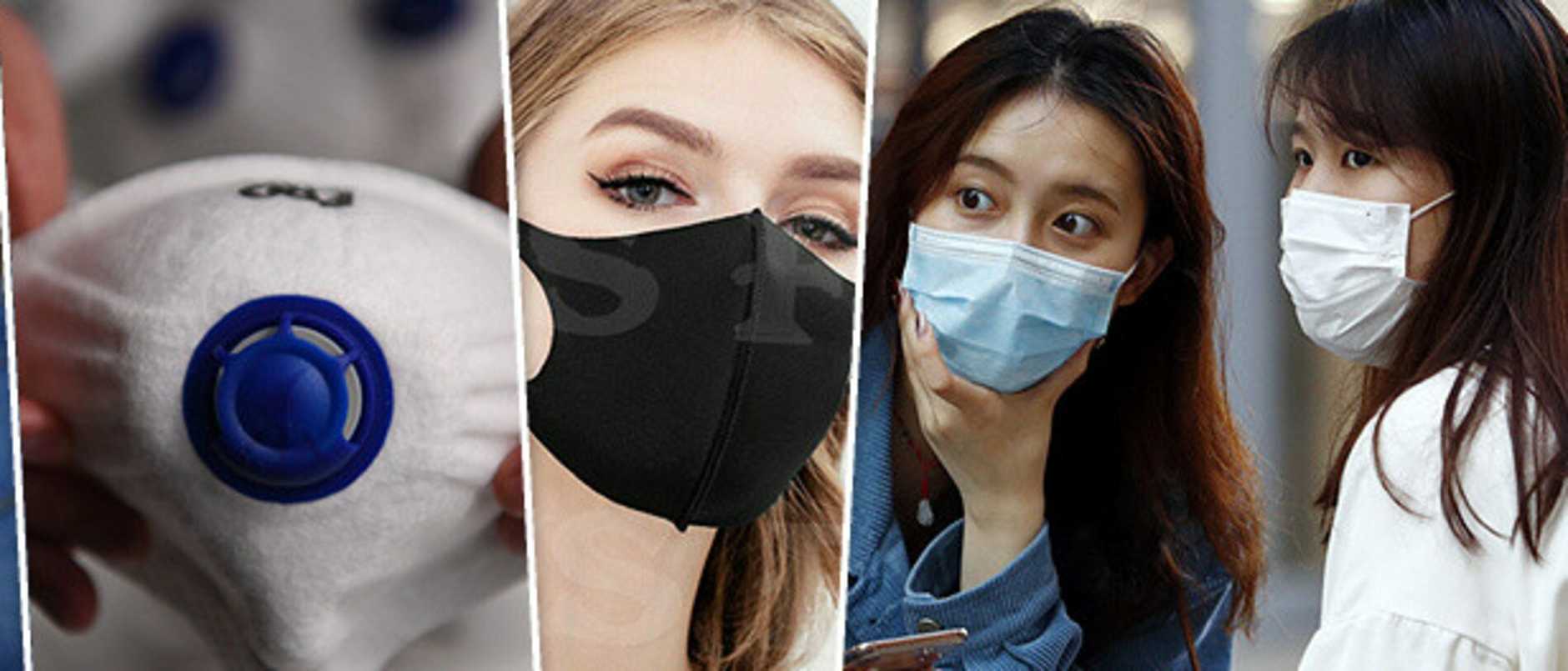 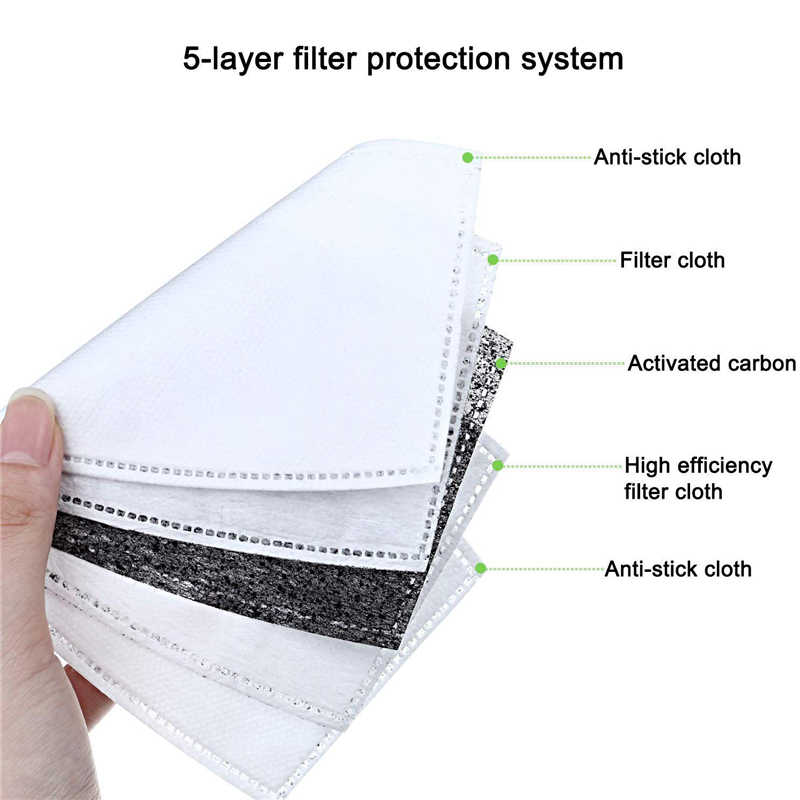 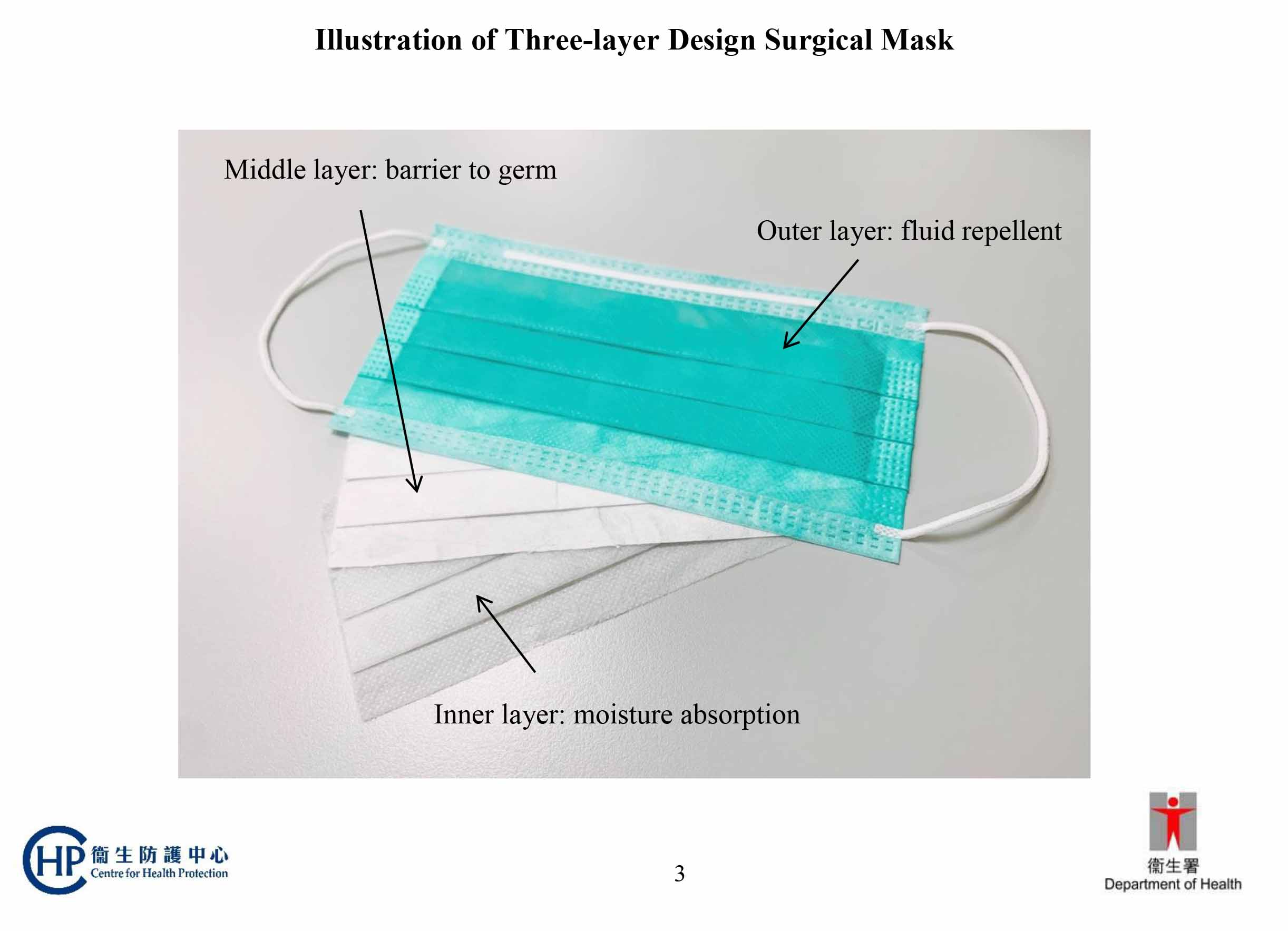 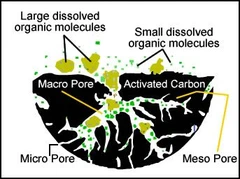 Materials of surgical masks
Cotton masks
CDC recommends wearing cloth face coverings in public settings where other social distancing measures are difficult to maintain. Cloth face coverings fashioned from household items or made at home from common materials at low cost can be used as an additional, voluntary public health measure.
Cotton masks
In the case of influenza, the median-fit factor of the homemade masks was one-half that of the surgical masks. Both masks significantly reduced the number of microorganisms expelled by volunteers, although the surgical mask was 3 times more effective in blocking transmission than the homemade mask.
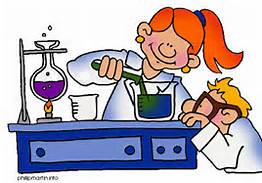 Hands-on STEM!
Materials needed:
T-shirt 
Scissors
OR
 Bandana (or square cotton cloth approximately 20”x20”)
Rubber bands (or hair ties)
Scissors (if you are cutting your own cloth)
How to make your own face mask
Steps to follow!
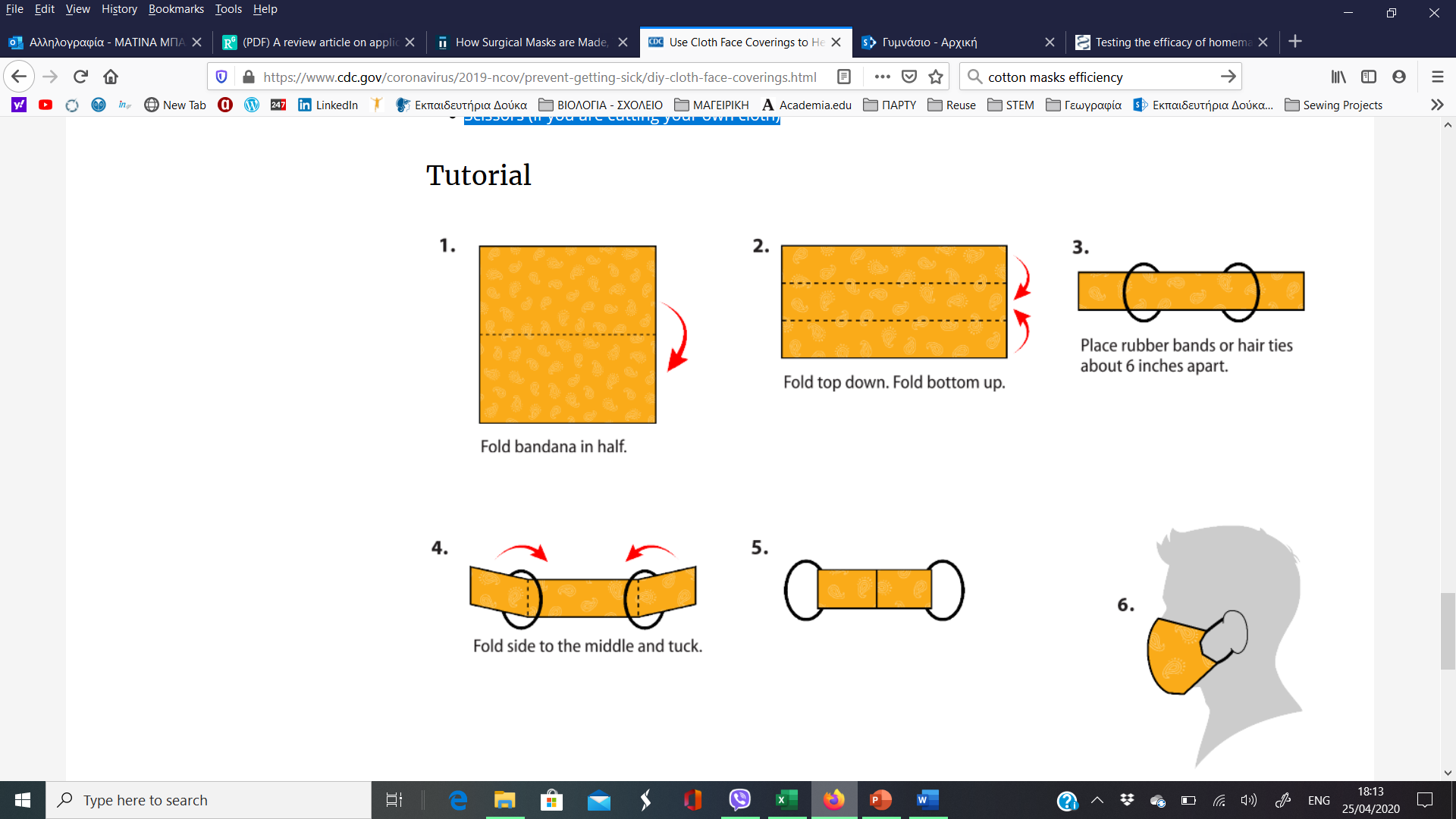 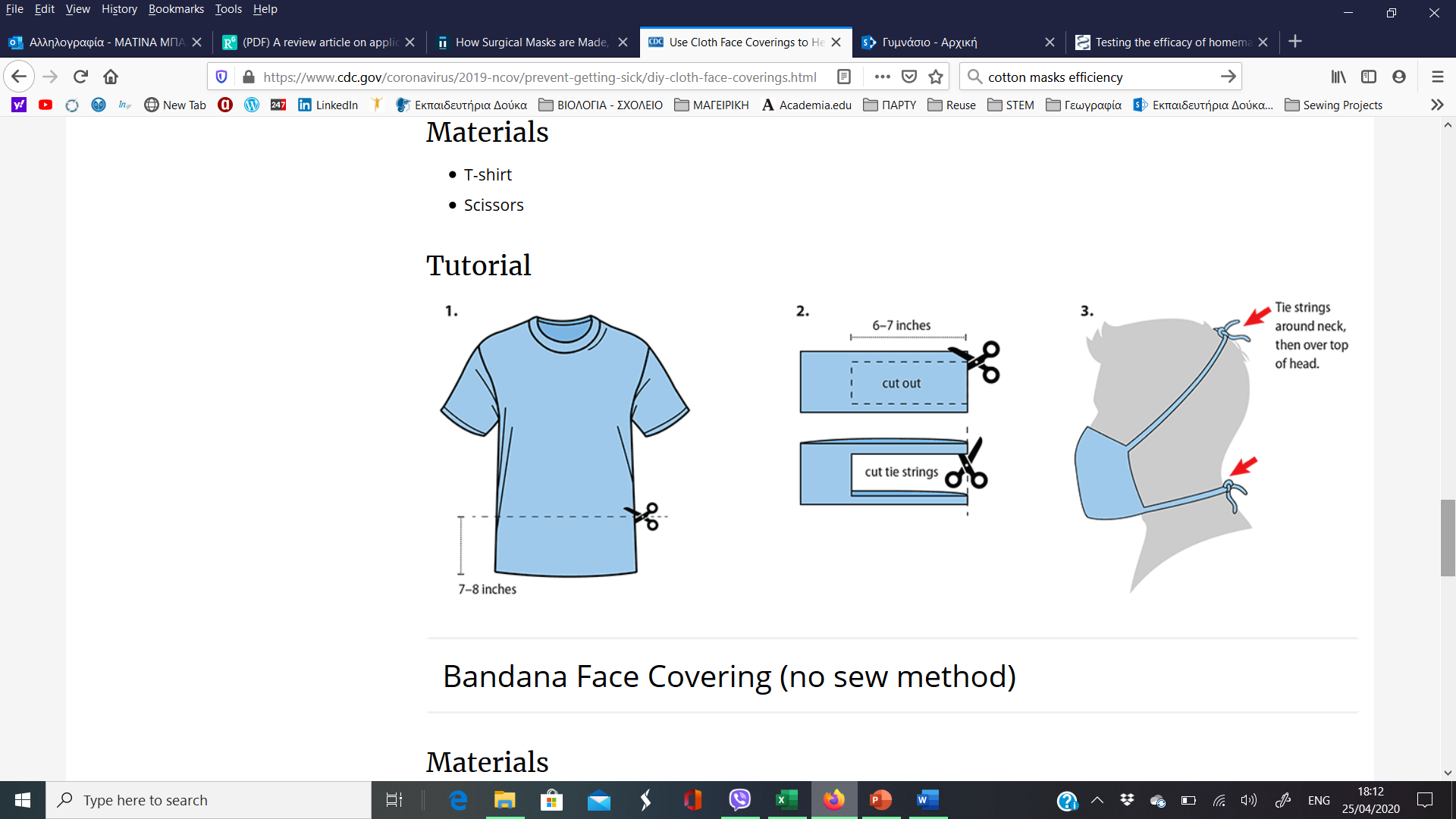 Regularly washed in 60oC
Individuals should be careful not to touch their eyes, nose, and mouth when removing their face covering and wash hands immediately after removing.
Cloth face masks must be used as follows:
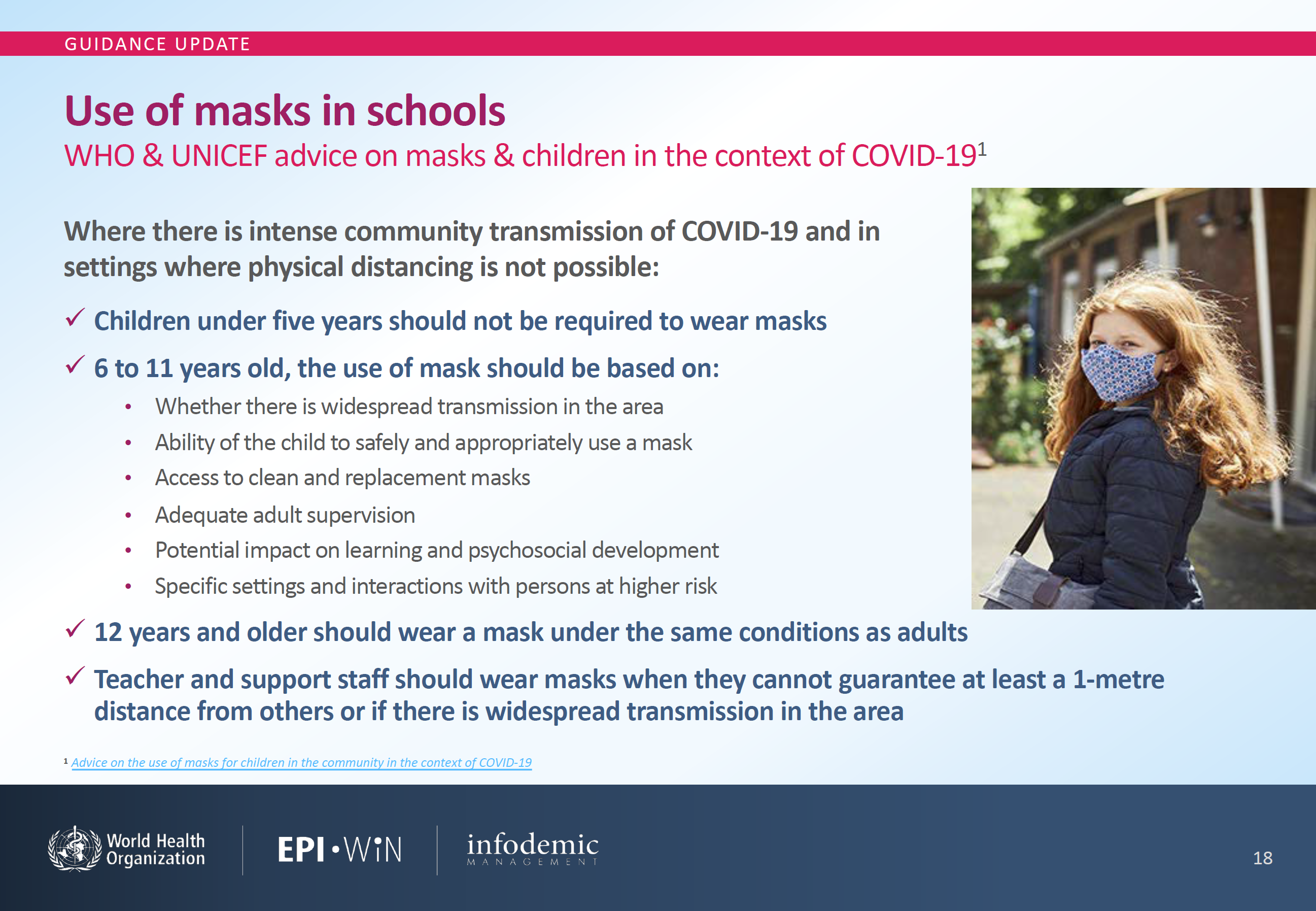 www.who.int/docs/default-source/coronaviruse/risk-comms-updates/update39-covid-and-schools.pdf